5. Pingpongová raketaVložte pingpongovú loptičku do nádoby s vodou. Keď nádobu pustíte na podlahu, pingpongová loptička môže vyletieť vysoko. Akú najväčšiu výšku viete dosiahnuť s použitím najviac dvoch litrov vody?
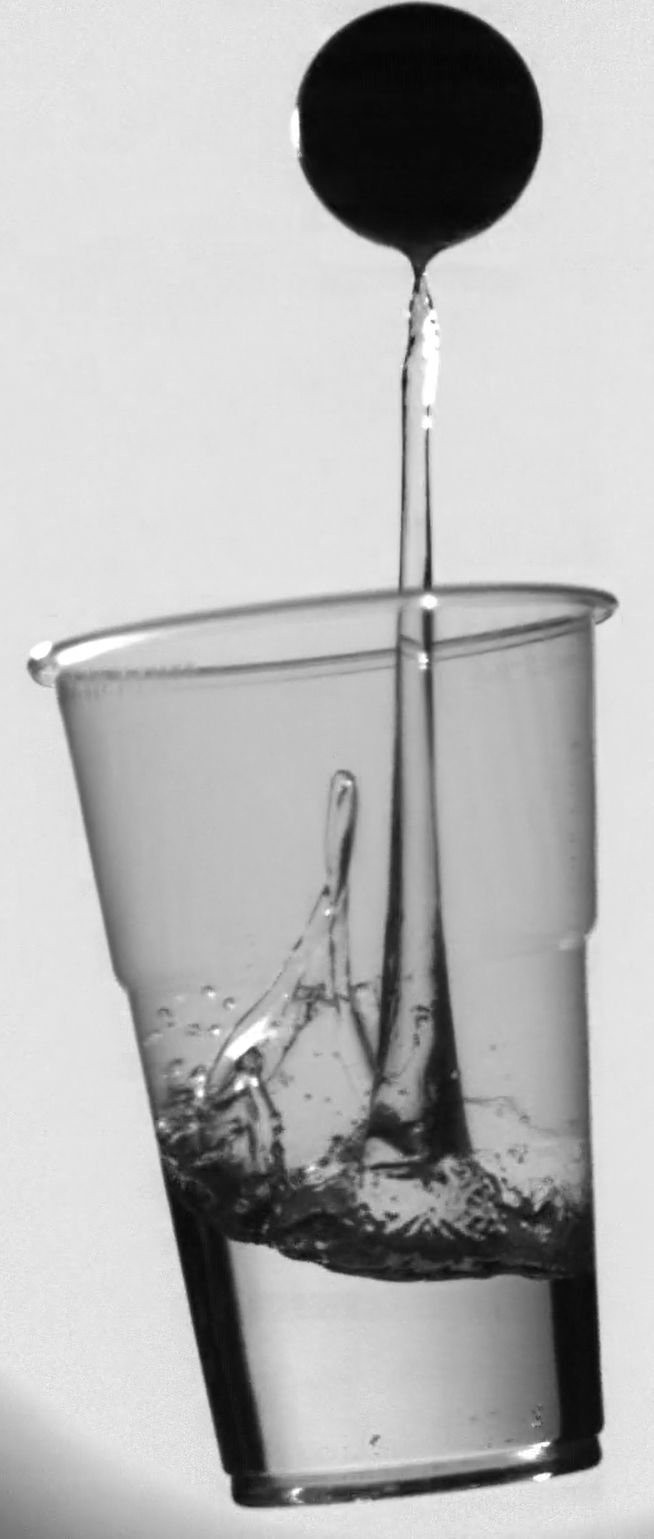 Ukážme o čo ide
https://www.youtube.com/watch?v=4hJRDSrC58Q
https://www.youtube.com/watch?v=sPc8y66KbGE

International Physicists’ Tournament (IPT) 2020 Cumulative cannon

- ping pongová loptička pláva vo vode, použijeme max. 2l 
- nádoba s vodou a loptičkou padá na podložku,
- loptička po dopade vyskočí do väčšej výšky, z akej bola pustená.
Ako rozumieme zadaniu úlohy
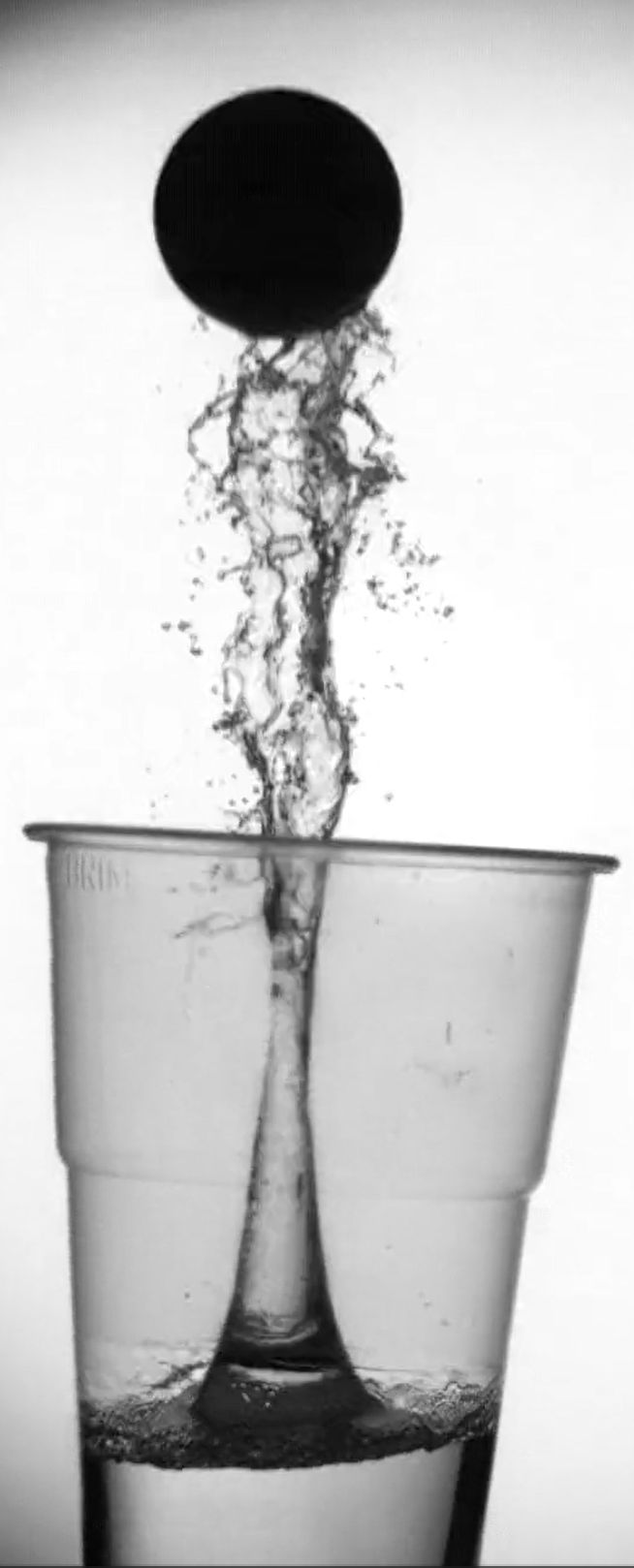 ping-pongová loptička (štandardizovaná hmotnosť),
nádoba (tvar, materiál) pre max. 2 litre kvapaliny,
voľný pád nádoby s vodou a loptičkou z počiatočnej výšky,
podlaha (tvrdosť, pružnosť povrchu)
výstup loptičky do väčšej výšky ako počiatočnej
Čo nás môže zaujímať
Čo spôsobuje vymrštenie loptičky?
Akú maximálnu výšku výstupu môžeme predpokladať?
Ako voľný pád a povrchové napätie kvapaliny ovplyvnia ponor loptičky a jej polohu v okamihu dopadu na podložku?
Ako ovplyvní výšku výstupu loptičky:
tvrdosť podložky
materiál pohára
povrchové napätie vody
tvar nádoby a výška hladiny
rotácia vody
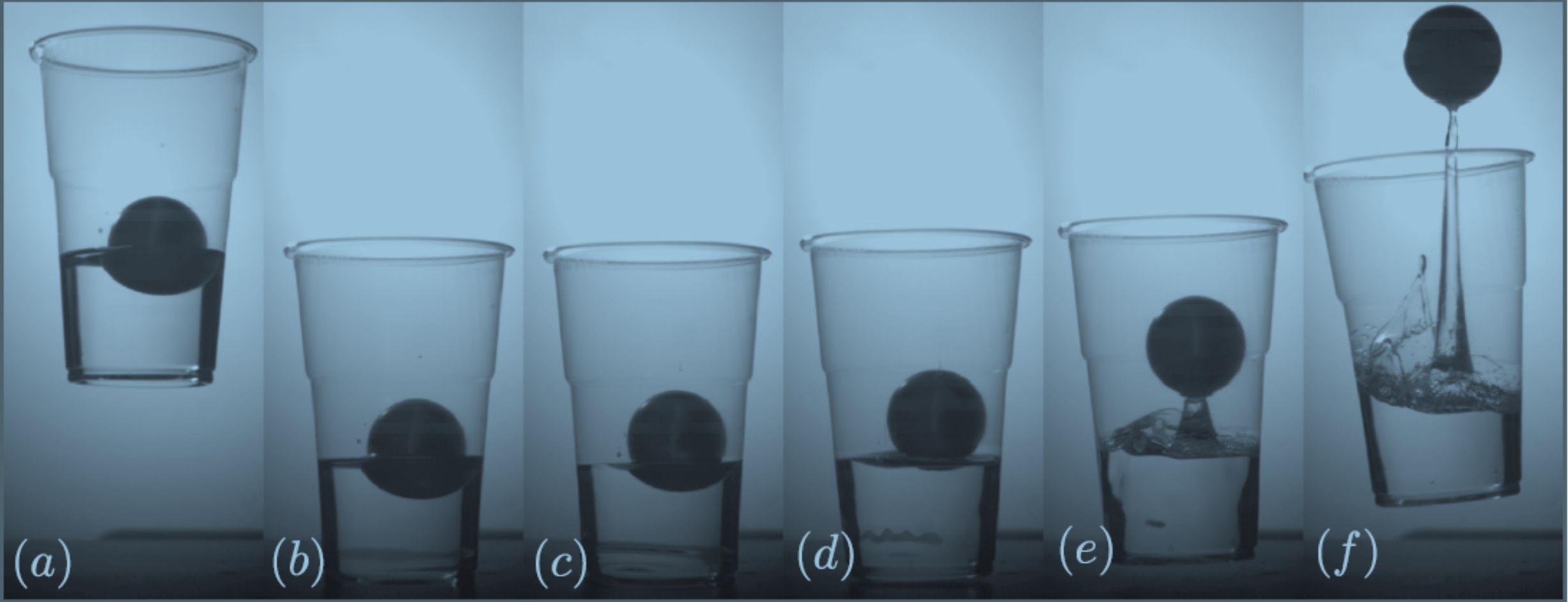 Pripomeňme si fyzikálne javy súvisiace s úlohou
Voľný pád, beztiažový stav
Archimedov zákon, plávanie telesa
Povrchové napätie
Hybnosť
Odraz
Šírenie tlakovej vlny v kvapaline
Pripomeňme si fyzikálne javy súvisiace s úlohou
B. Andreotti, W. Toutain, C. Nous, S. El Rhandour-Essmaili, G. Perignon-Hubert, and A. Daerr.
The ping pong ball water cannon. arXiv:2010.06713 [physics.ed-ph]
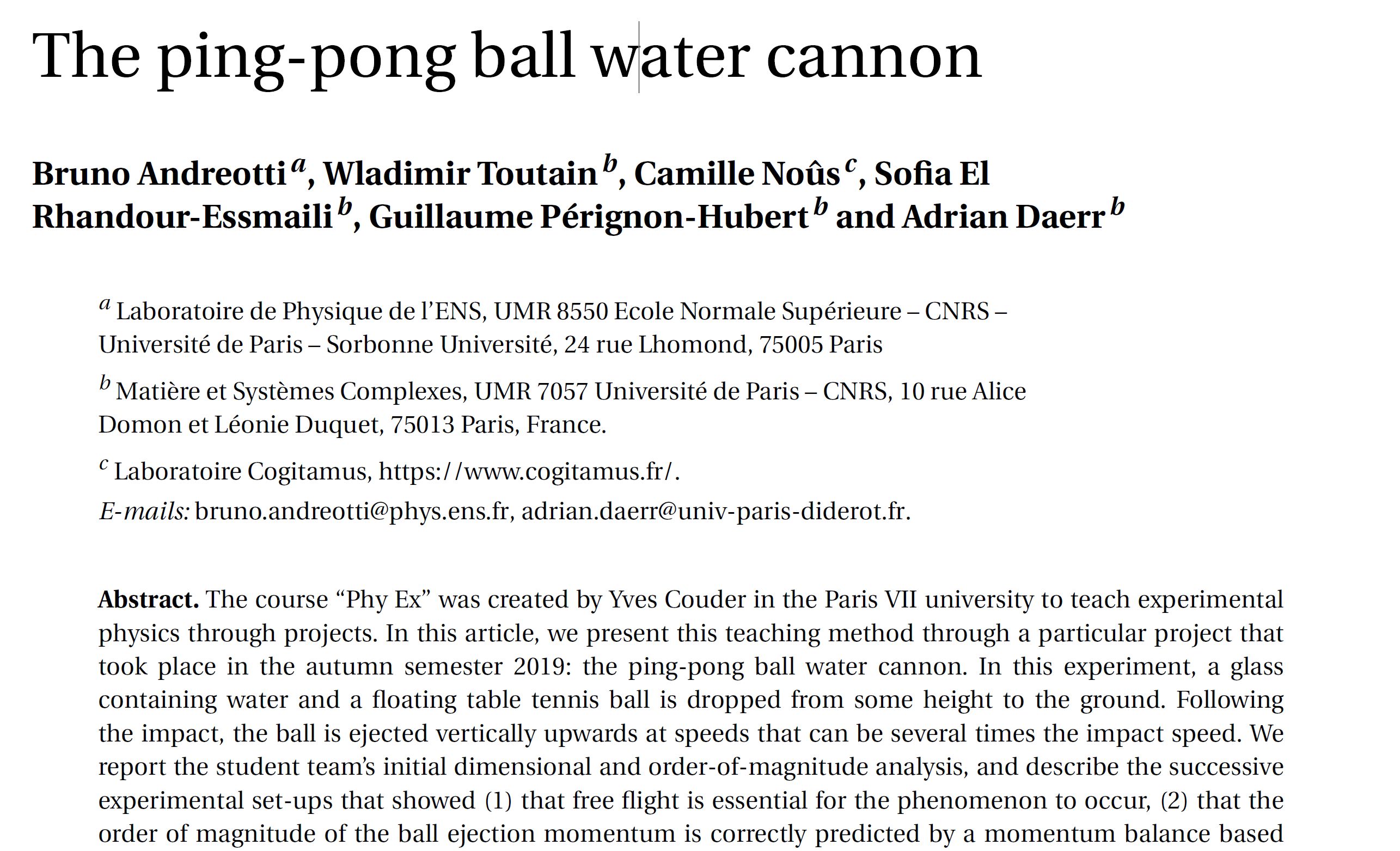 Pripomeňme si fyzikálne javy súvisiace s úlohou
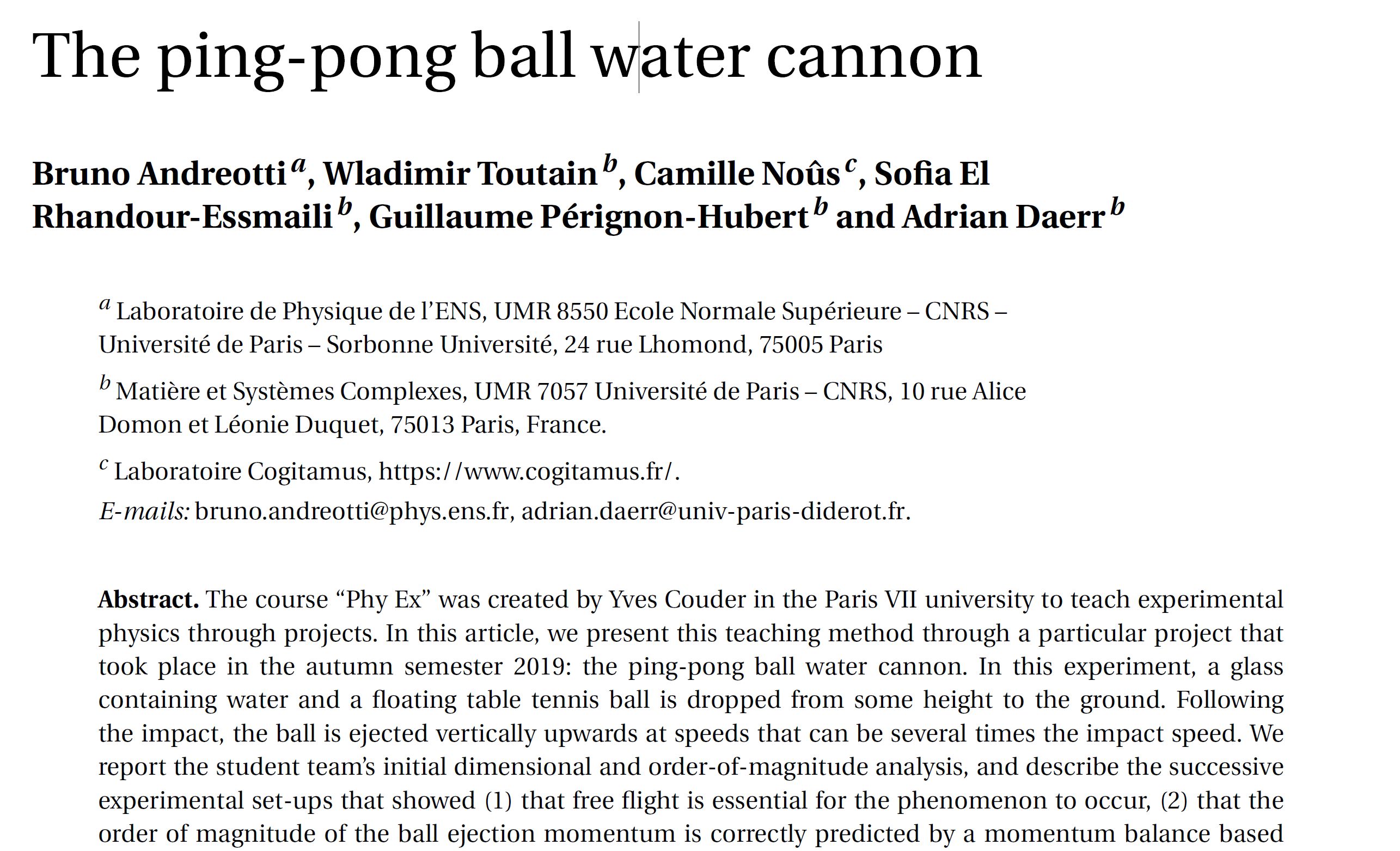 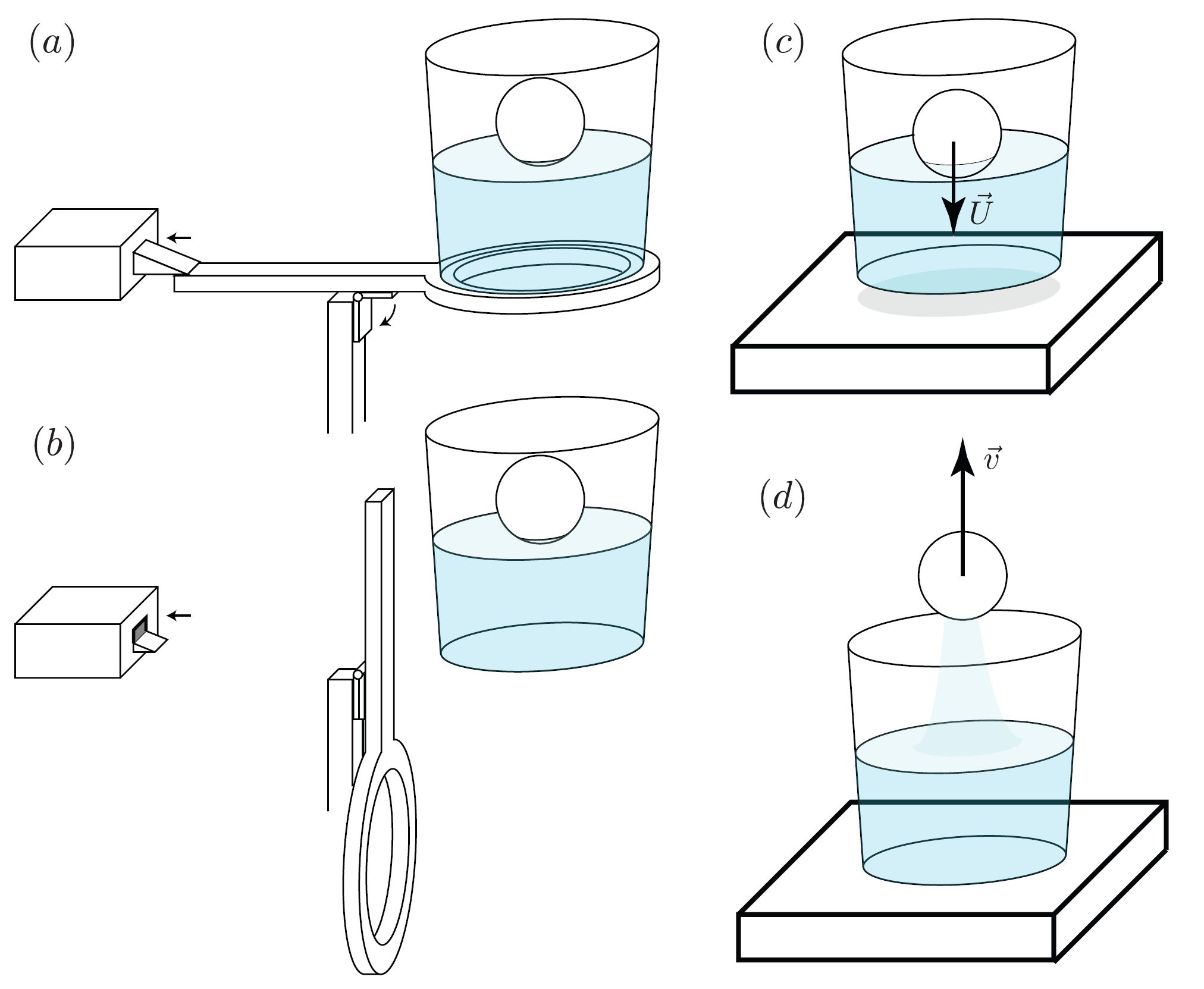 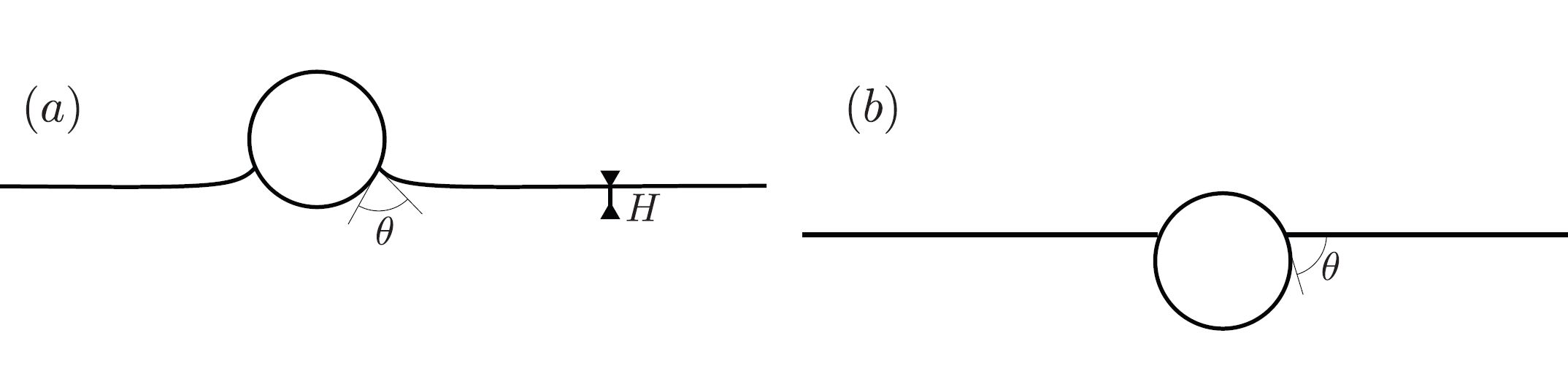 Pripomeňme si fyzikálne javy súvisiace s úlohou
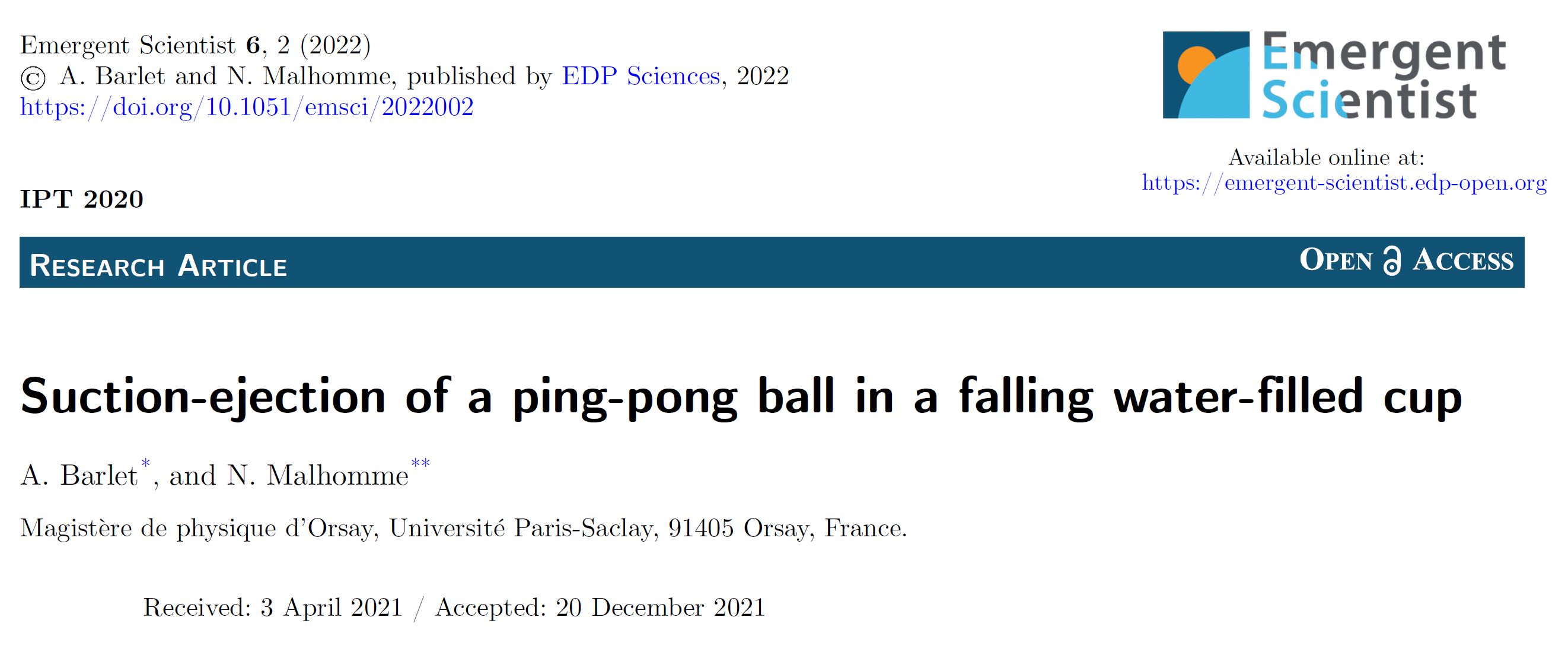 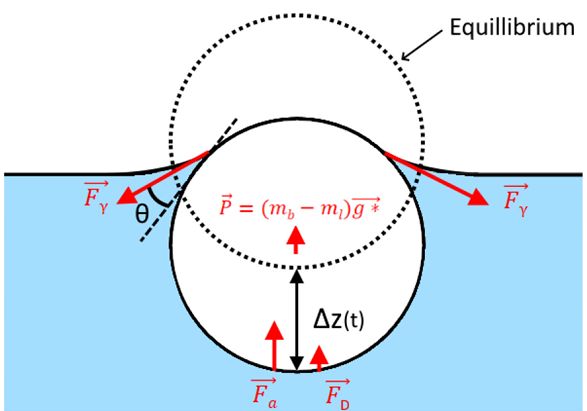 Pripomeňme si fyzikálne javy súvisiace s úlohou
Šírenie tlakovej vlny v kvapaline
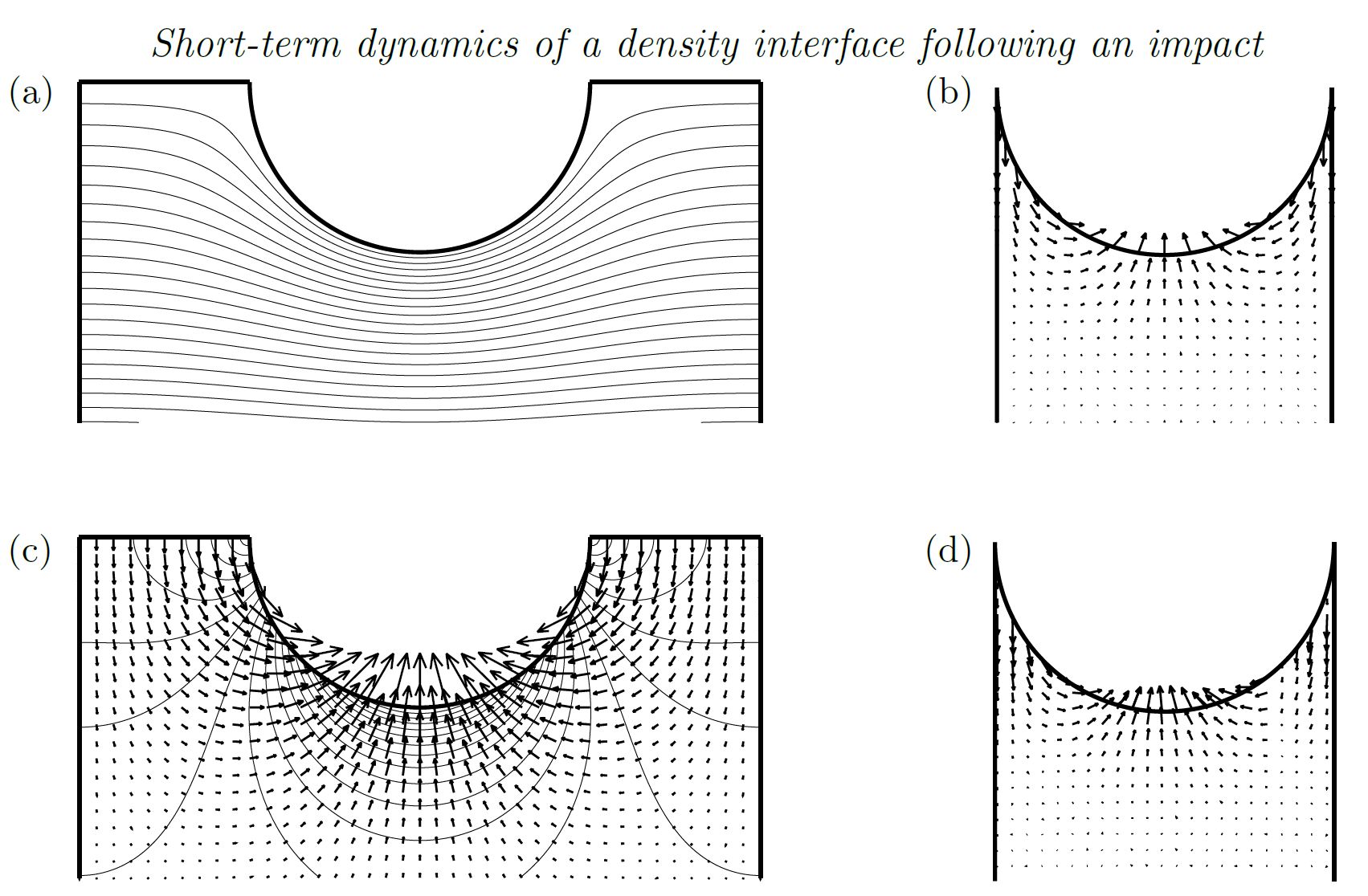 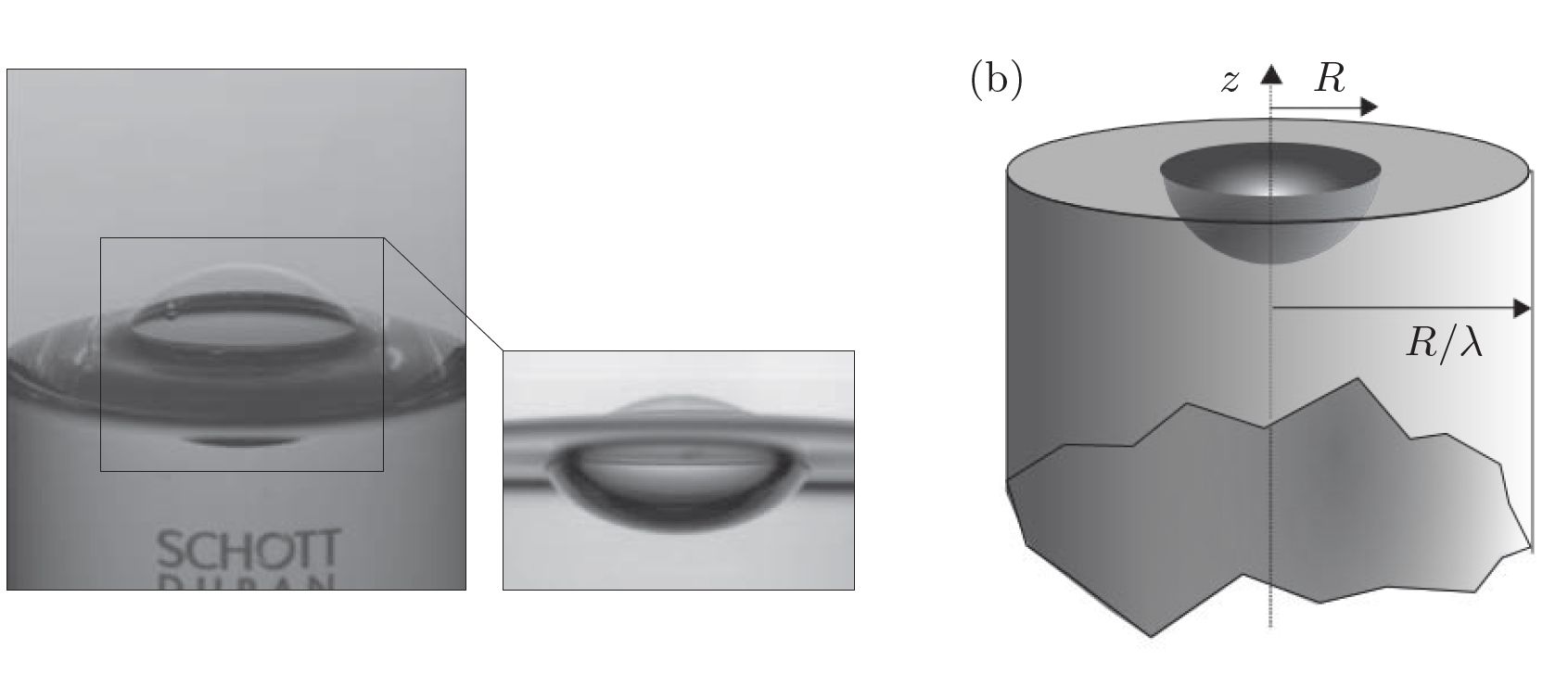 Čo by sme mohli zisťovať
Pozorujme jav a odmerajme výšku odrazu loptičky
Zostrojme spoľahlivú aparatúru pre púšťanie nádoby s vodou
Rôzne nádoby s max. 2l vody
Videoanalýza (vysokorýchlostný záznam) okamihu odrazu

Ako výška odrazu závisí od: 
tvrdosti podložky
materiálu pohára (dĺžka nárazu)
povrchové napätie vody
tvar nádoby a výška hladiny (šírenie tlakovej vlny)
rotácia vody